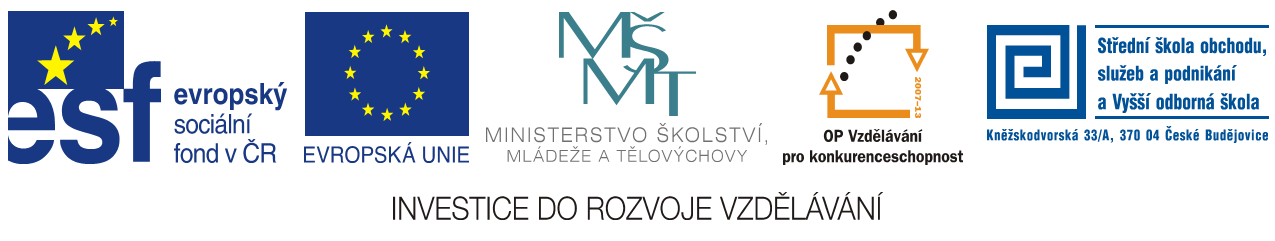 Jméno autora: Mgr. Vlasta Kollariková Datum vytvoření: 06.04 2013Číslo DUMu: VY_32_INOVACE_03_OSVZ_ZSVb
Ročník: I.
Vzdělávací oblast: Společenskovědní vzdělávání
Vzdělávací obor: Základy společenských věd
Tematická okruh: Praktická filozofie a filozofická antropologie
Téma: Etické normy a hodnoty
Anotace:Objasnění etických pojmů se zaměřením na věcný a společenský význam
Metodický list:Výklad spojený s diskusí
přehled DUM na stránkách  Moodle 		www.ssvos.cz
Etické normy, etické hodnoty
Normy, hodnoty, rozdělení hodnot; křesťanské hodnoty, altruismus, důstojnost, humanismus, solidarita, tolerance, závazek
Normy a hodnoty
1. normy - to, co má být; nepsaná pravidla, např. nedopouštěj se lhaní, nečiň jiným příkoří, pomáhej, splň daný slib, nikoho neponižuj atd.
2. hodnoty - způsob jednání nebo cílové stavy, které lidé považují za důležité; např.: vůle, odvaha, věrnost, láska k pravdě, hrdinství, důstojnost, důvěryhodnost, vyrovnanost, osobní příklad, smysl pro povinnost, vnitřní stálost, svoboda, dobrota, poctivost atd.
Rozdělení hodnot, křesťanské hodnoty
1. rozdělení hodnot: teoretické (vzdělání), ekonomické (zboží), estetické (krása), sociální (pomoc, přátelství), politické (moc), náboženské (víra v Boha)
2. křesťanské hodnoty:  láska k bližnímu,
     víra v Boha, naděje

  Hodnoty se objevují také v antické filozofii, např.   PLATON vyzvedává tzv. čtyři CTNOSTI: moudrost, statečnost, spravedlnost a „sofrosyné“(uměřenost)
Jaký význam mají následující hodnoty?
1. altruismus
2. důstojnost
3. humanismus
4. solidarita
5. závazek
Řešení pojmů
1. altruismus - opakem je egoismus; při jednání brát  ohled na druhé, nesobeckost
2. důstojnost - úcta a sebeúcta osobnosti
3. humanismus - dodržování práv člověka
 4. solidarita - ochota pomáhat
5. závazek  - povinnost mezi dvěma (lidmi nebo skupinami) něco do budoucna udělat nebo dát
Literatura
ČADOVÁ a kol. Maturitní otázky. Praha:  Fragment, 2008, ISBN 978-80-253-0600-0. 

DVOŘÁK, Jan a kol. Odmaturuj ze společenských věd. Brno: Didaktis, 2008, ISBN 978-80-7358-122-0